Урок русской литературы в 4 классеИван Бунин«Помню долгий зимний вечер...»
Подготовила: Павловец Елена Ивановна
Учитель нач. классов ГУО «Гимназия№2 г. Пинска»
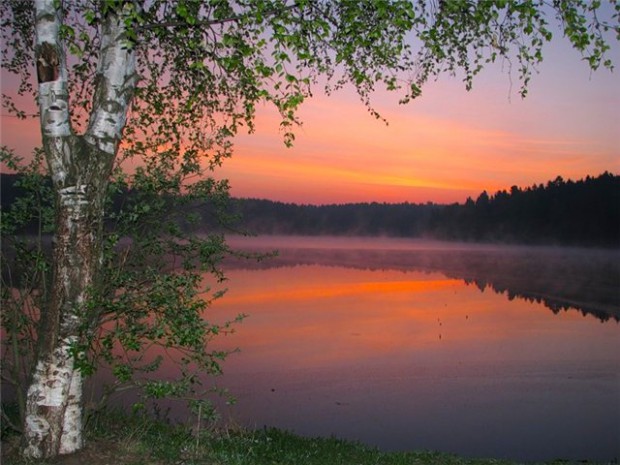 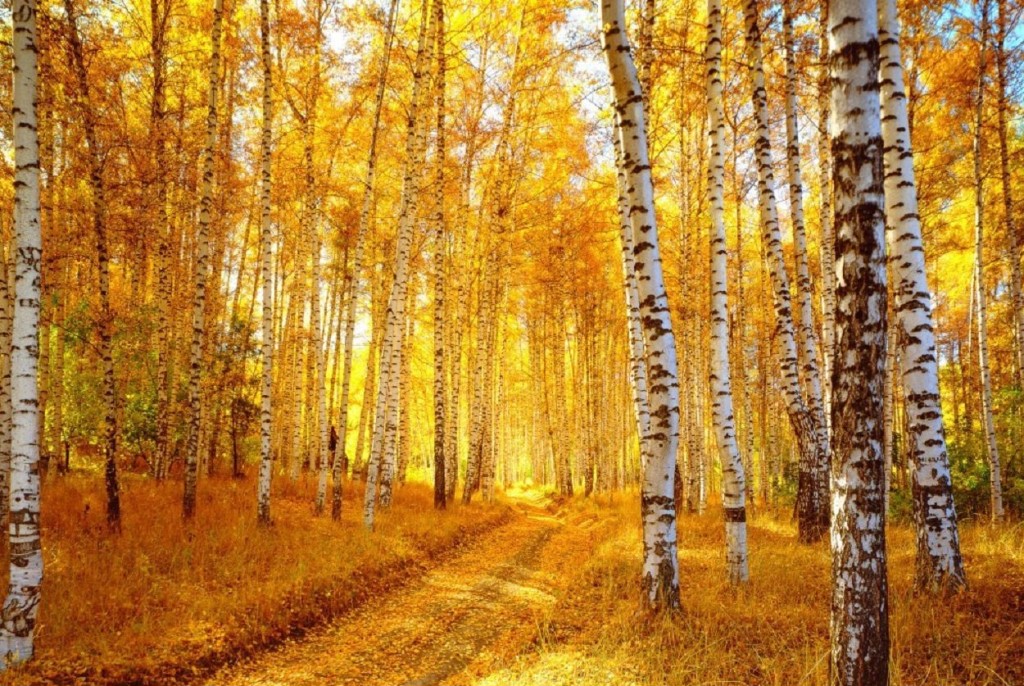 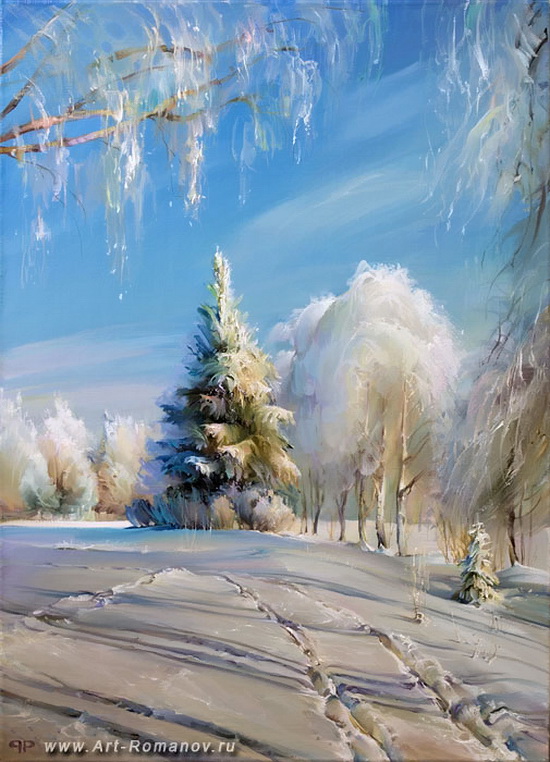 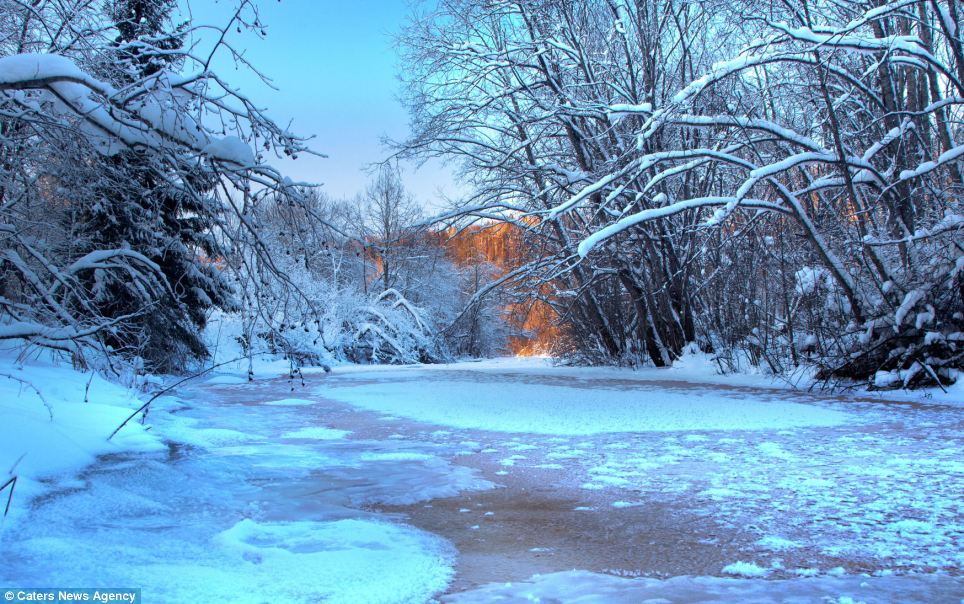 Дыхательная, артикуляционная и речевая разминка
Весело текли вы,        скороговоркой                       
Детские года!   торжественно,с ударением
                                         на каждом слове                                        
Вас не омрачали          тихо, спокойно
Горе и беда.                 шёпотом
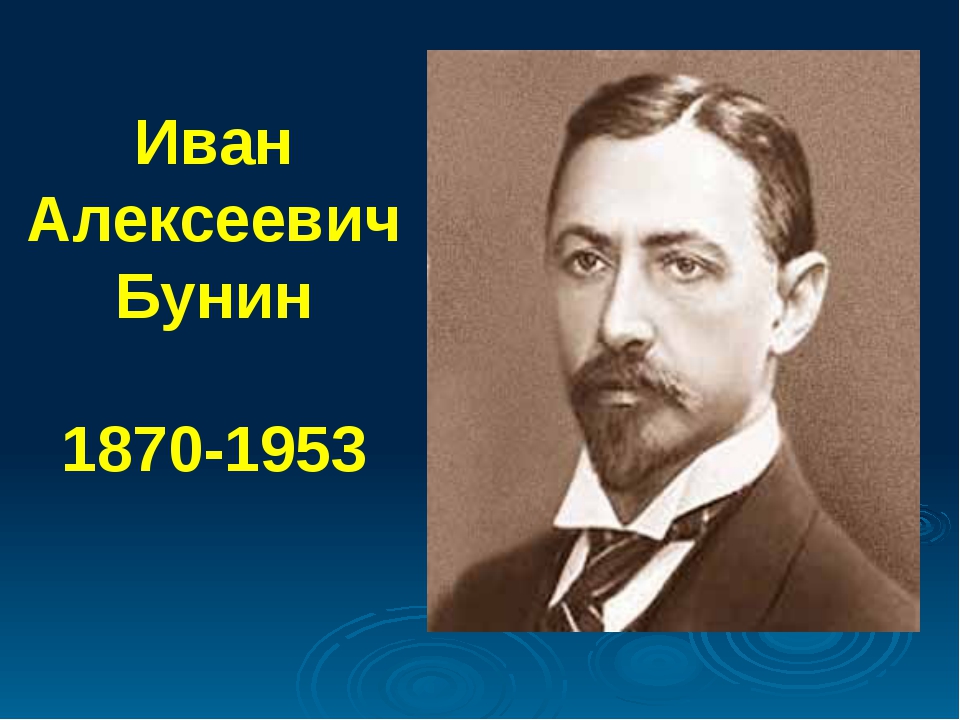 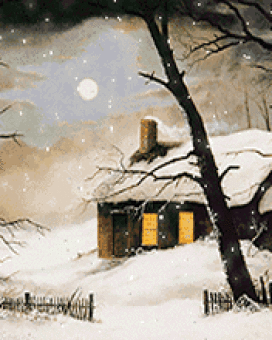 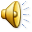 Лампада – небольшой сосуд с фитилём, наполненный маслом; зажигается перед иконами.
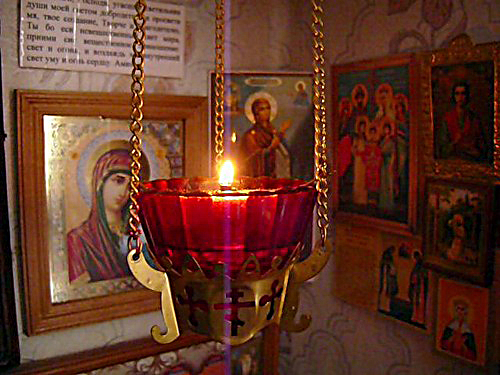 Межа – узкая непаханая полоска земли между полями.
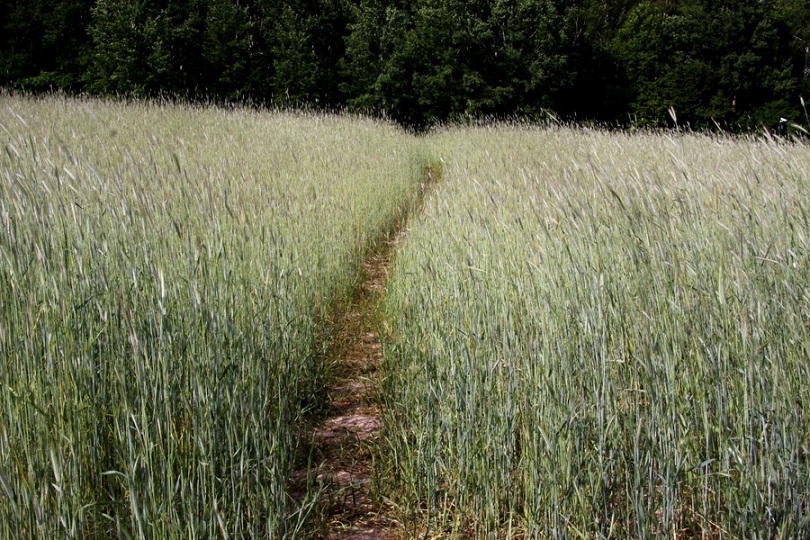 Грёзы – мечты. Внимал – слушал с особым вниманием, заинтересованностью.Невнятный – непонятный, трудноразличимый.